ГБОУ СОШ пос. Сургут муниципального района Сергиевский
Представление 
волонтёрского отряда 
«Патриоты»
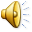 2022 г.
НАПРАВЛЕНИЯ ДЕЯТЕЛЬНОСТИ
ВОЛОНТЕРСКОГО ОТРЯДА
«Патриотическое»:
Шефство над  тружениками тыла, одинокими престарелыми людьми; 
«Добро и милосердие»:
Проведение благотворительных акций для детей села; 
Участие в традиционных  акциях «Неделя добра», «Неделя толерантности»;
«ЭКОлогиЯ»:
Экологические акции «Посади дерево», «Живи, лес!», «Добрые крышечки»;
«Здоровый образ жизни»:
                - Проведение Дней здоровья, спортивных соревнований, Дней                                   .    .        обнимашек
«Патриотическое»
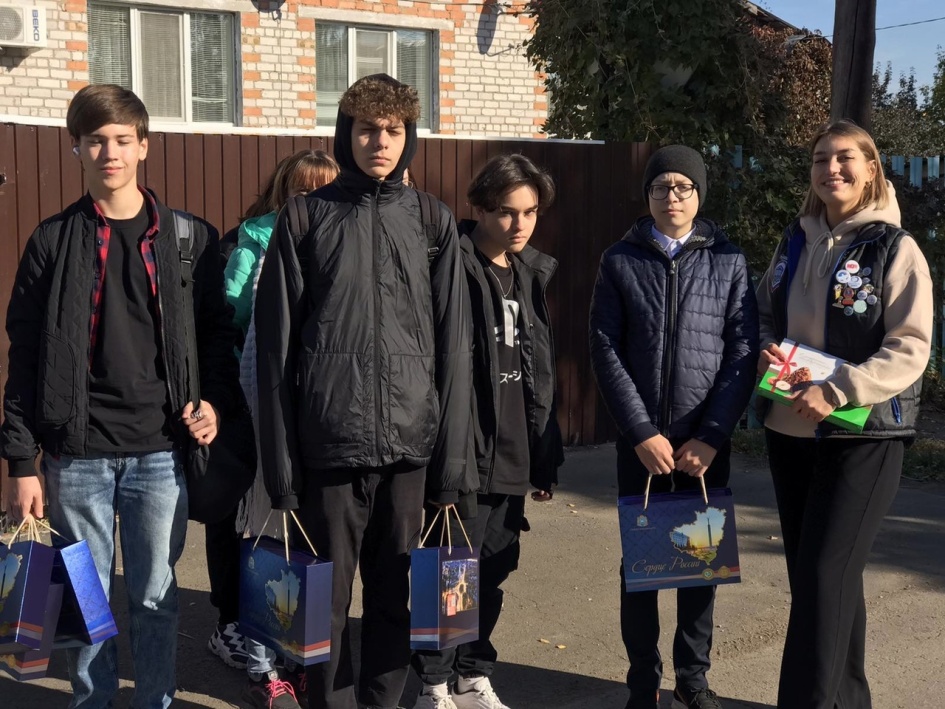 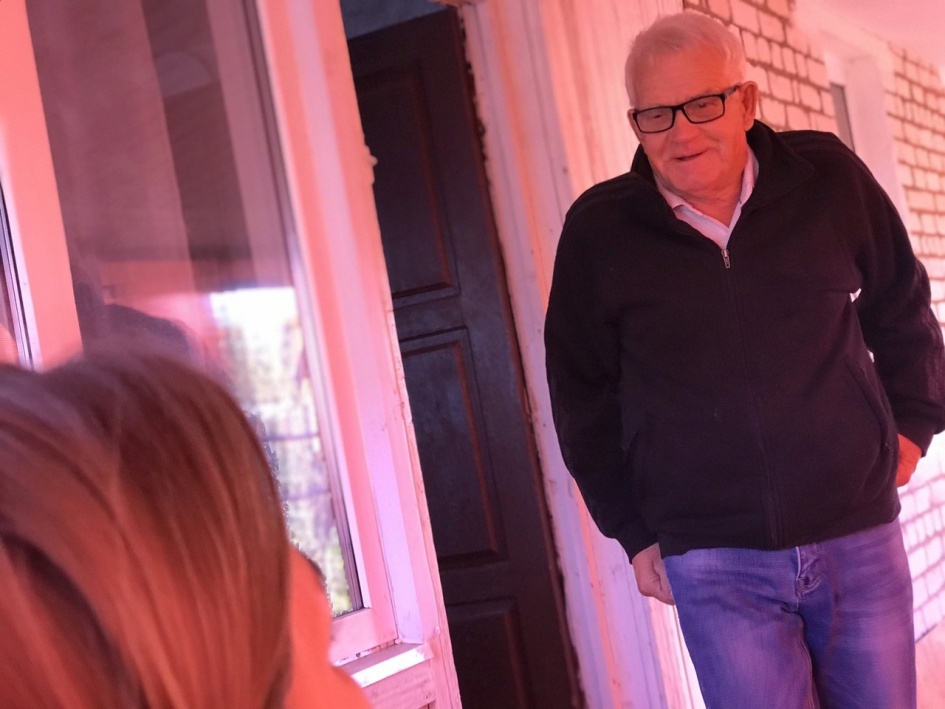 Поздравление заслуженных учителей с профессиональным праздником «Днем учителя».
«Патриотическое»
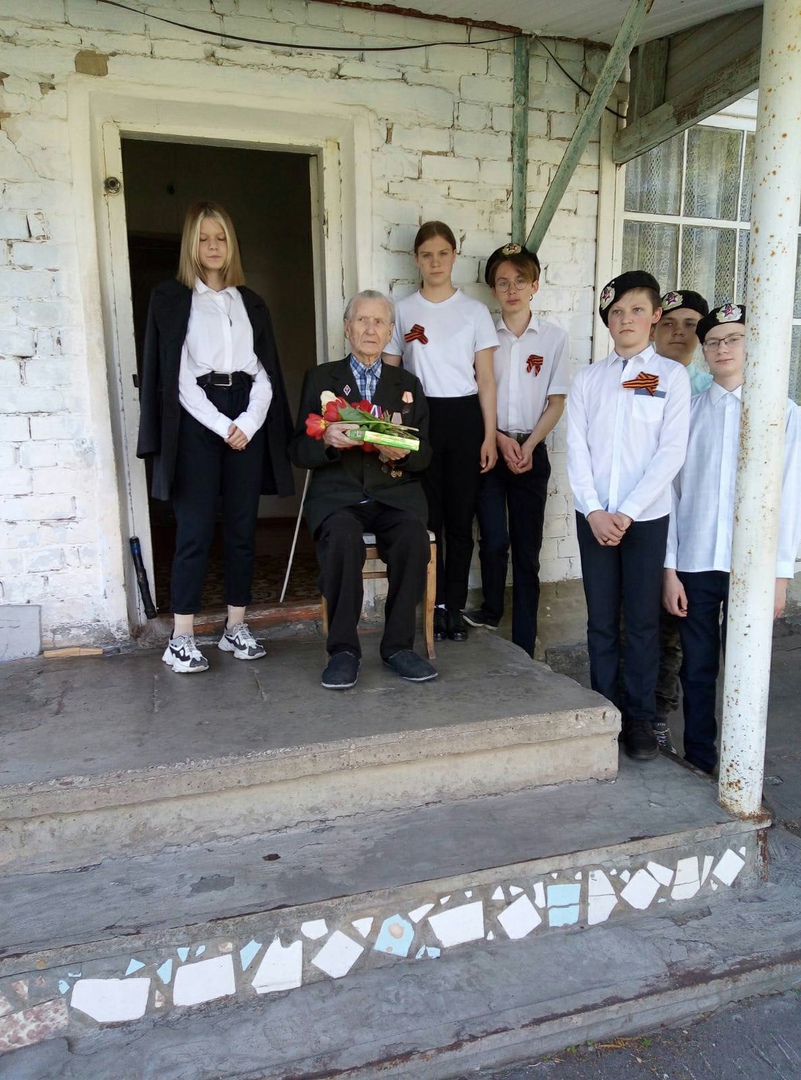 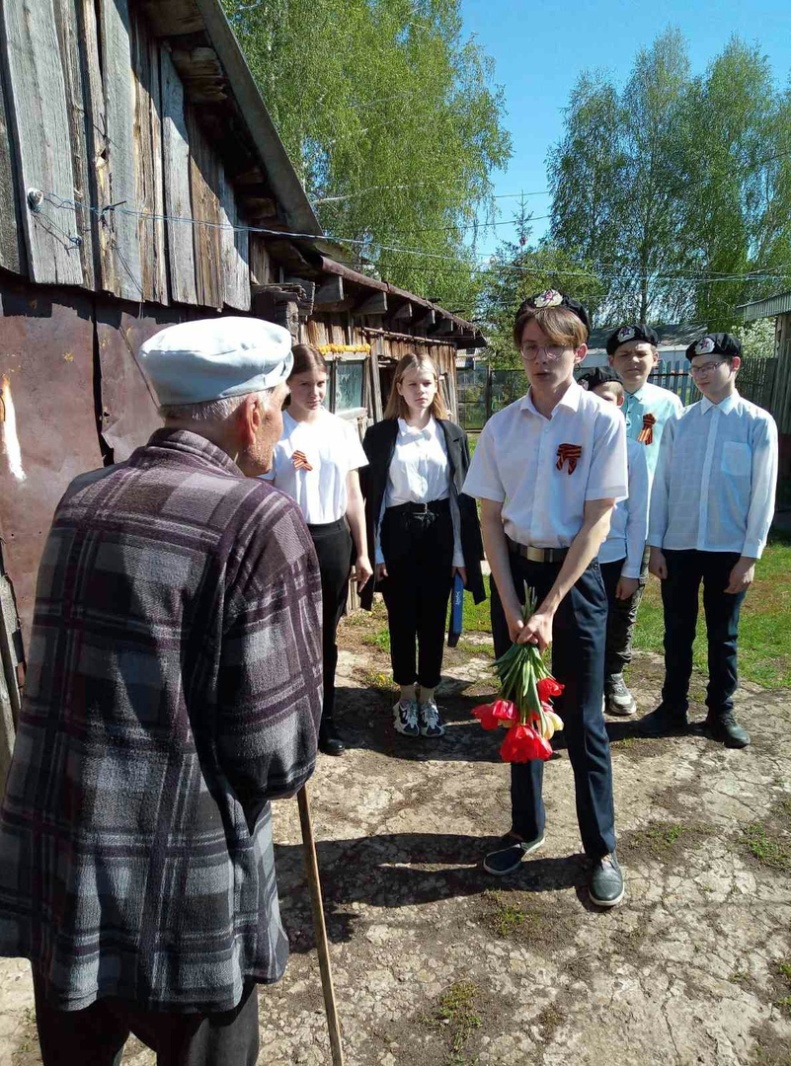 Поздравление ветеранов и тружеников тыла
«Патриотическое»
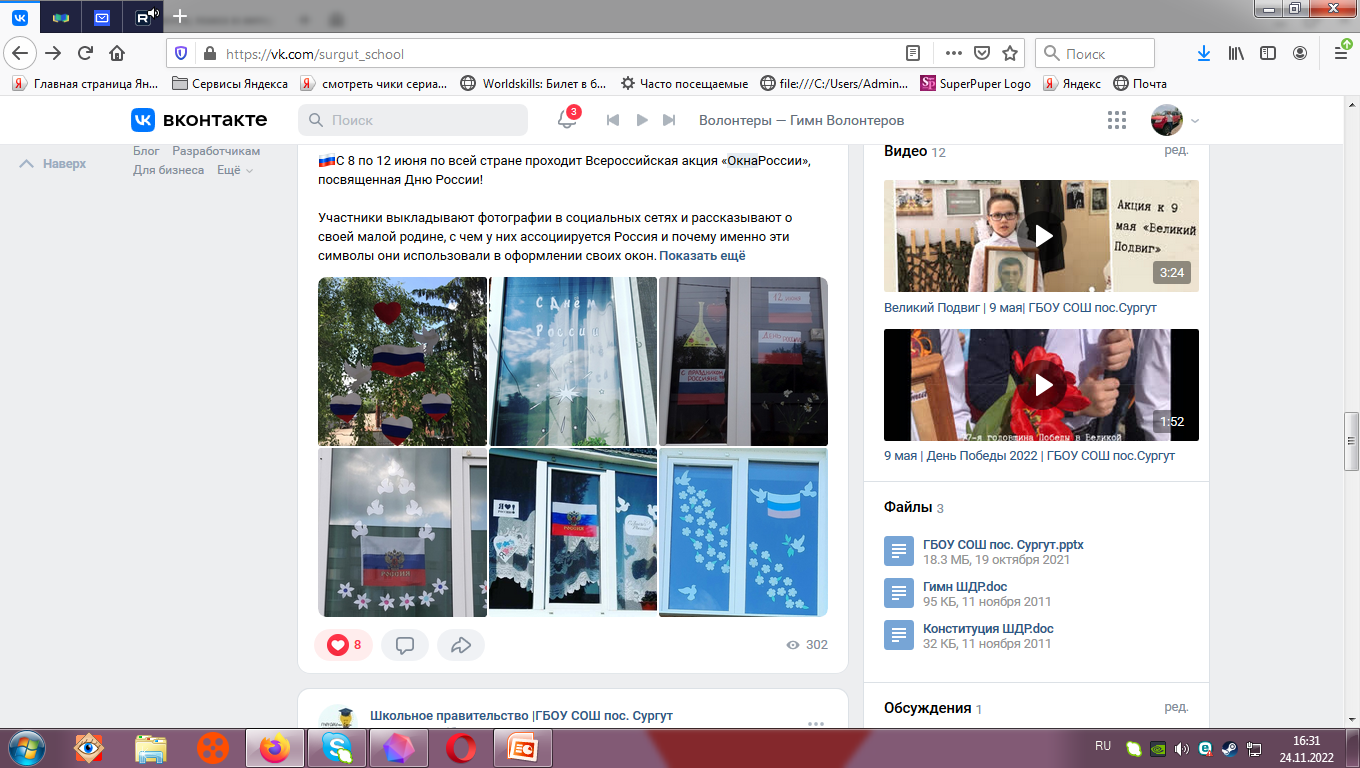 Всероссийская акция «Окна России»,
«Веселые старты»
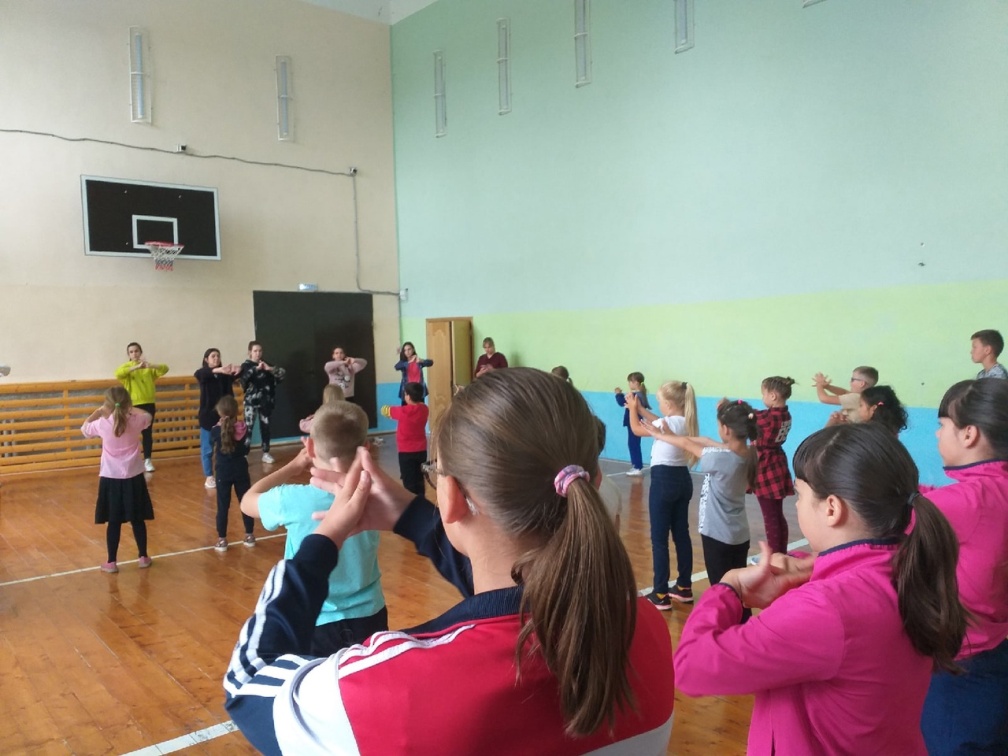 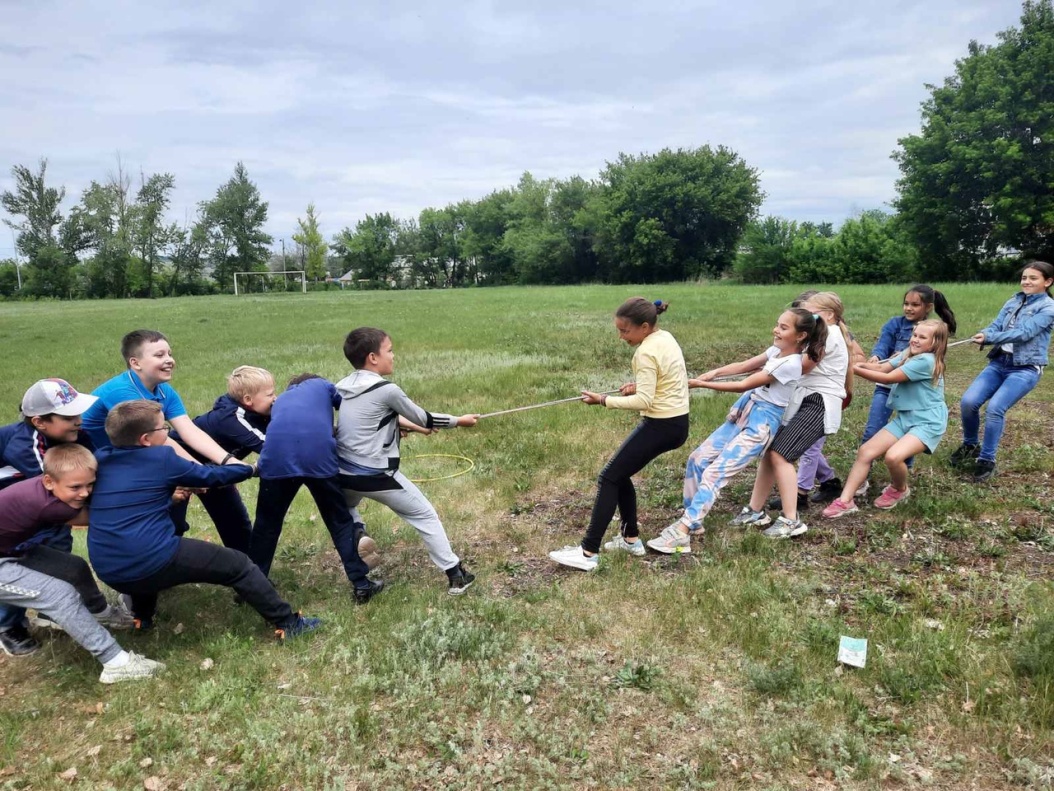 Волонтеры провели развлекательное мероприятие для детей села
«Давай обнимемся»
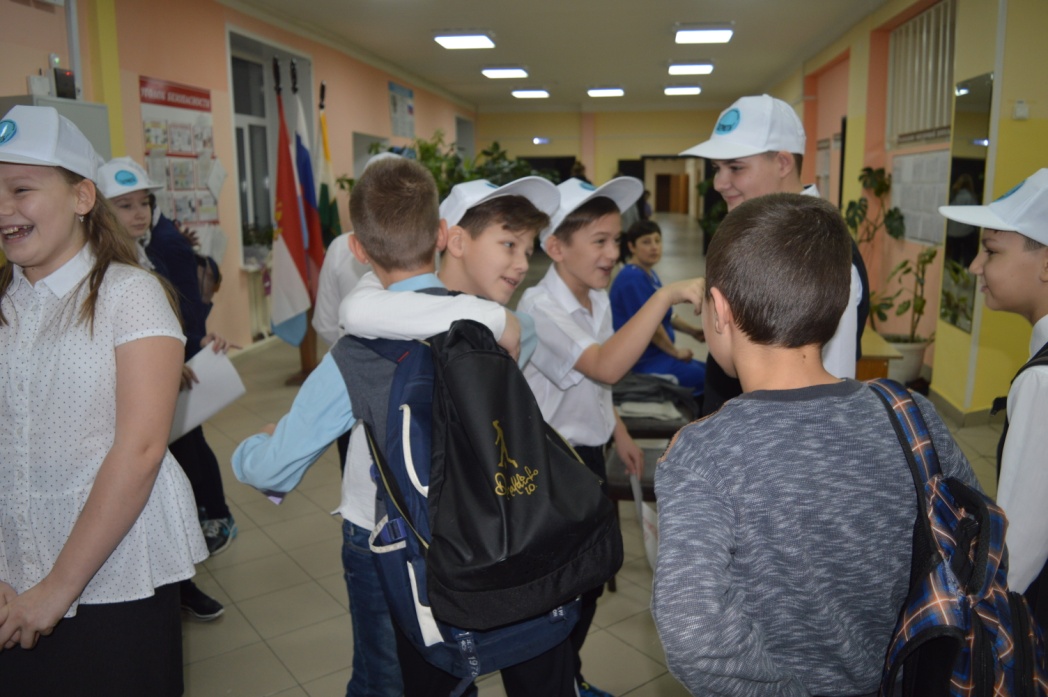 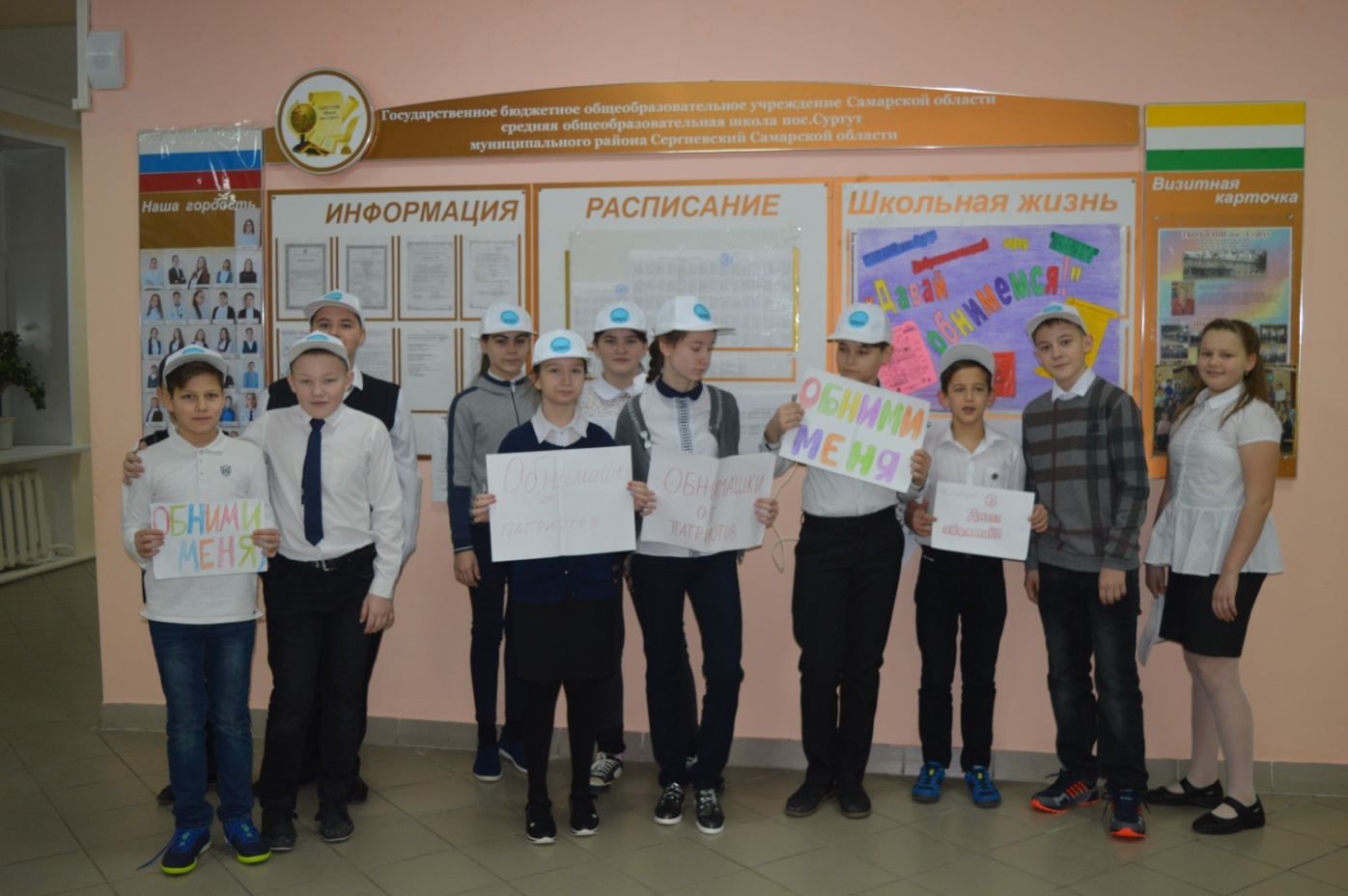 «Добро и милосердие»
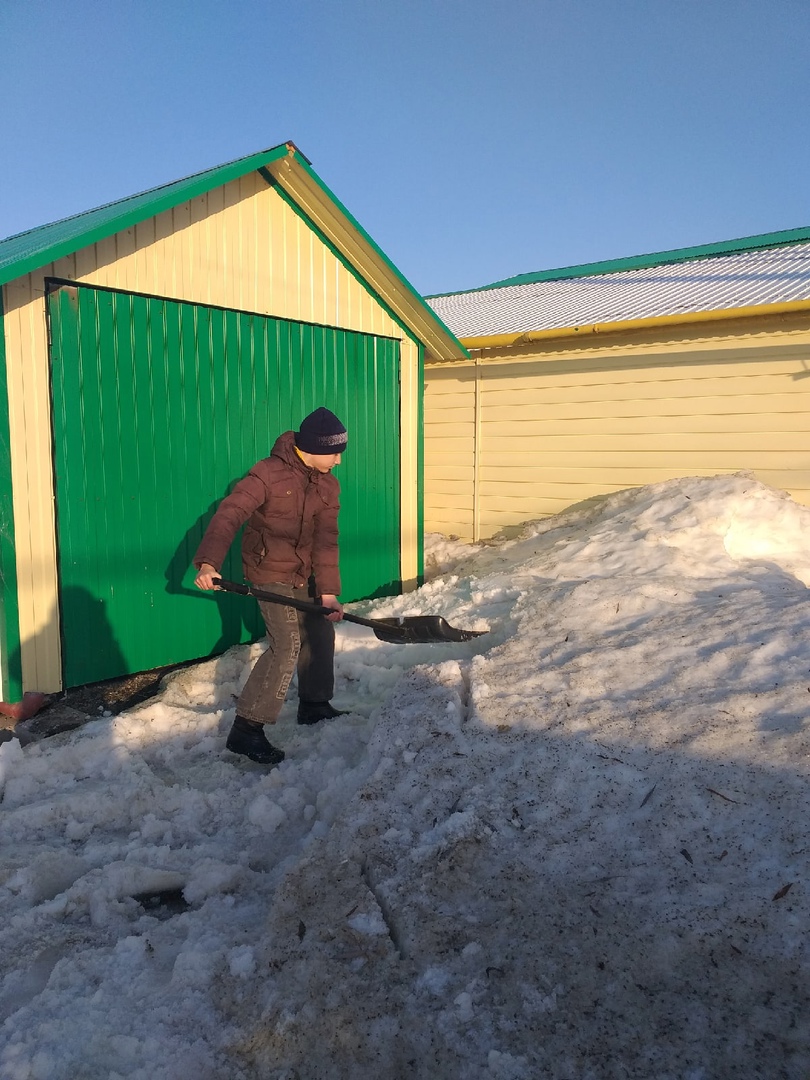 «ЭКОлогиЯ»
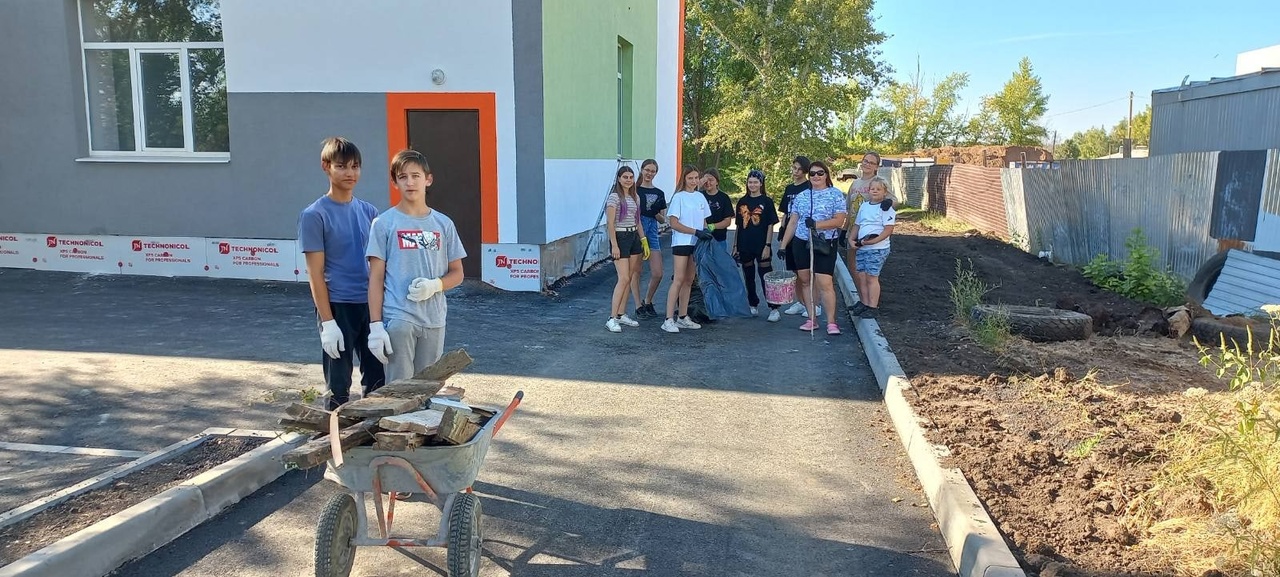 Субботники по уборке  парка и школьного двора
«ЭКОлогиЯ»
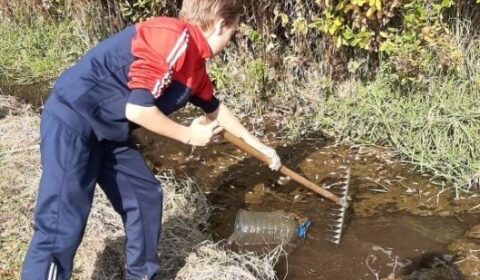 Акция «Чистый родник»
«ЭКОлогиЯ»
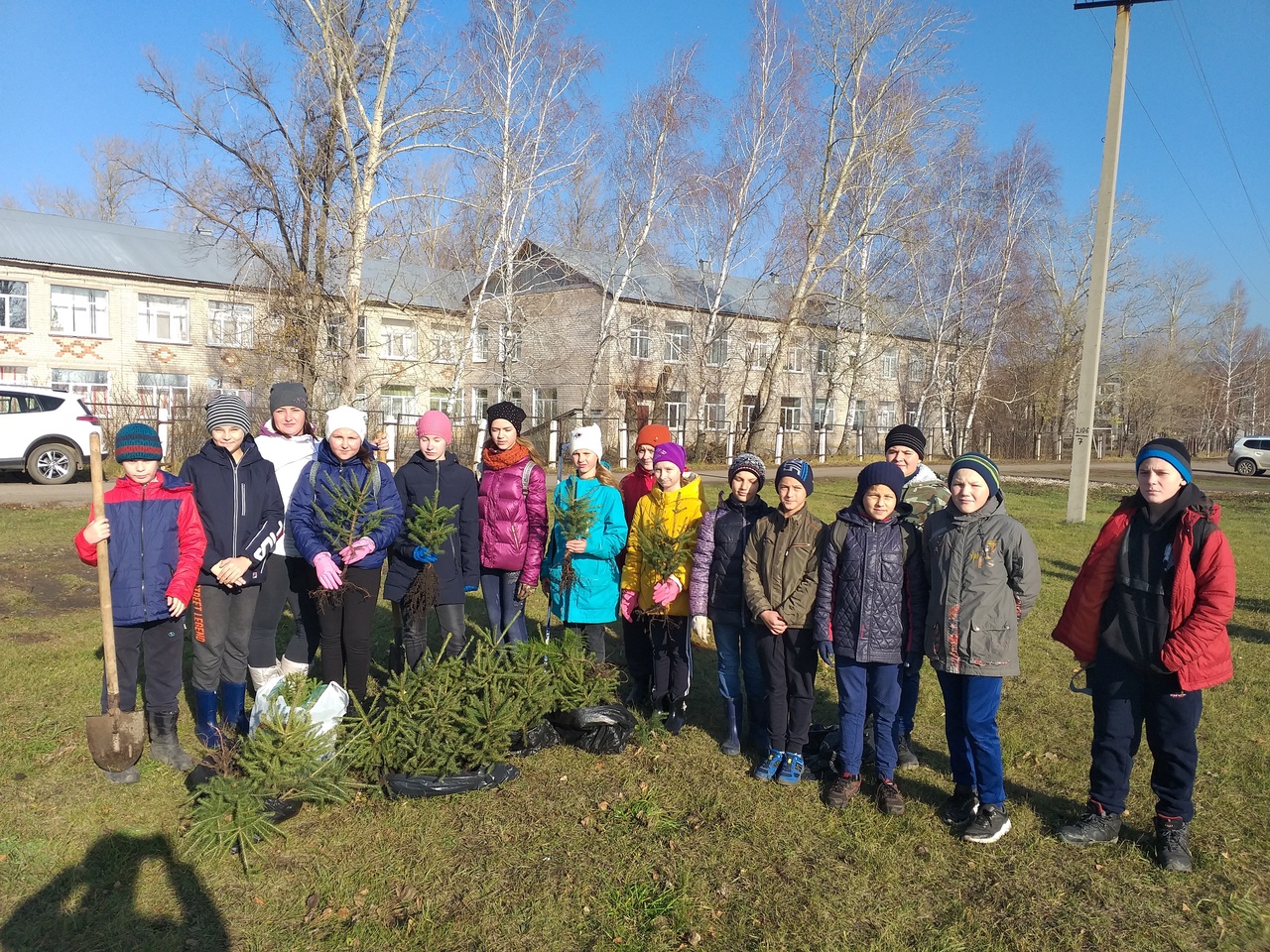 Посади дерево
«ЭКОлогиЯ»
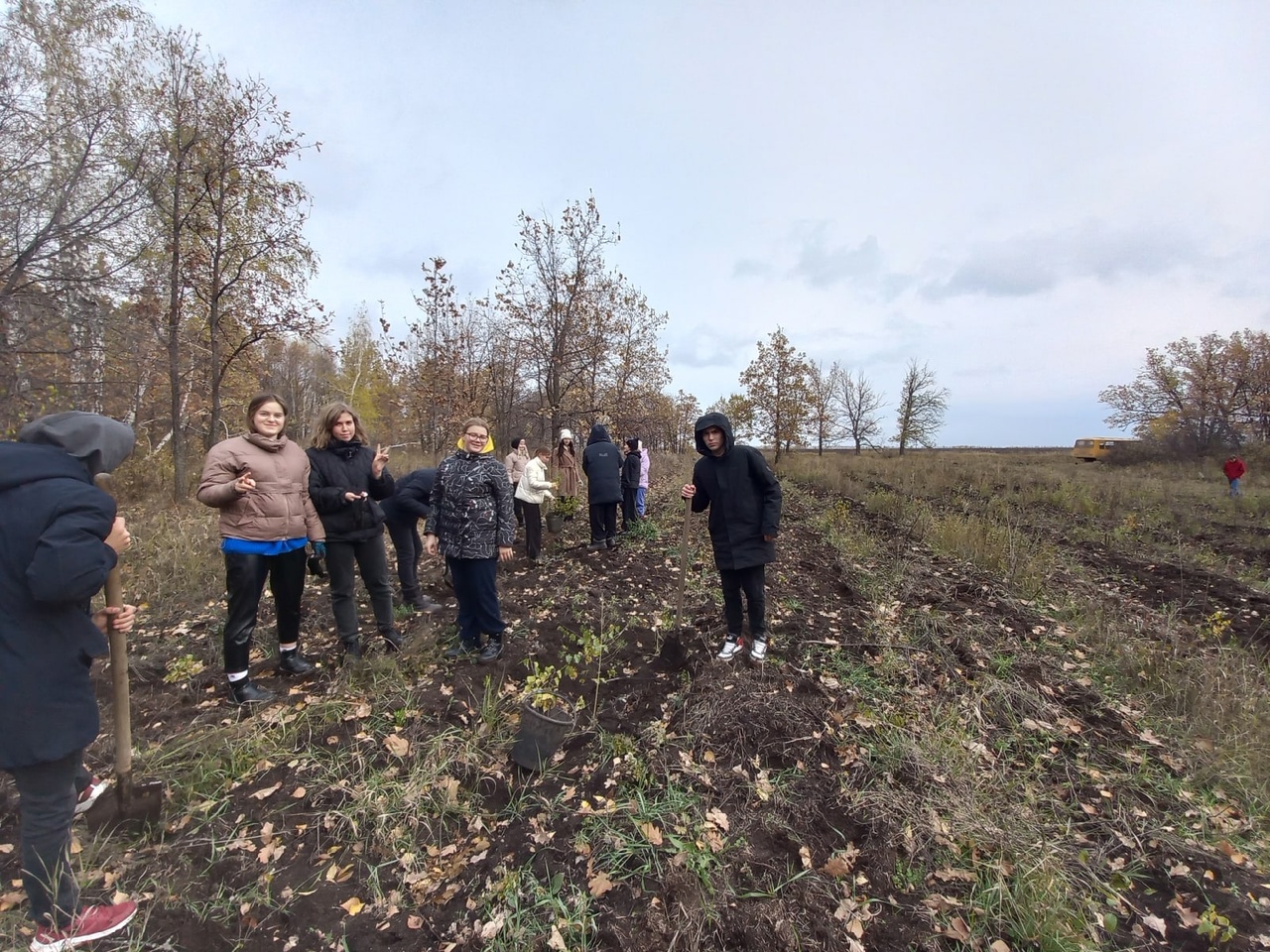 Посади дерево
«ЭКОлогиЯ»
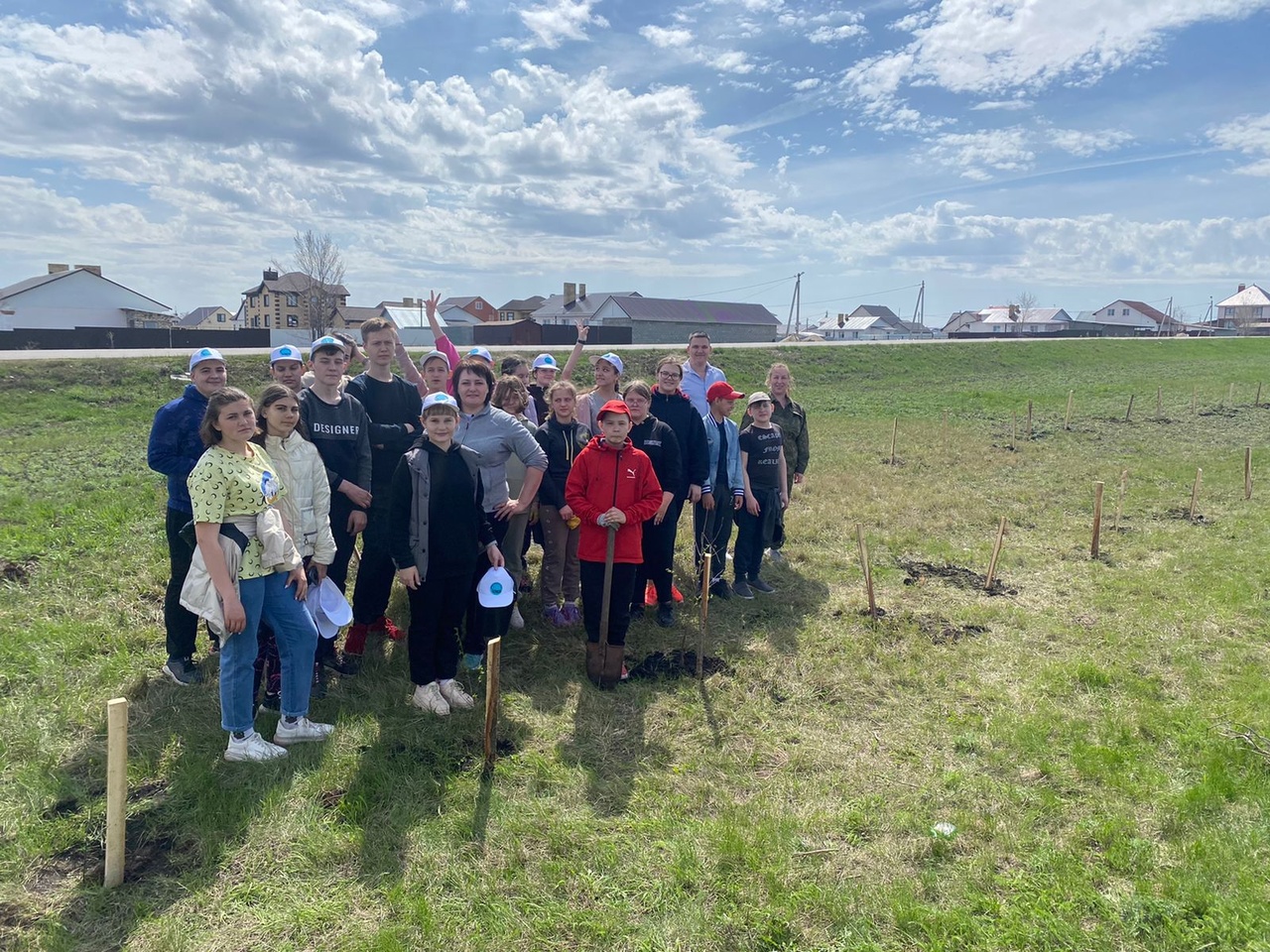 Посади дерево
«ЭКОлогиЯ»
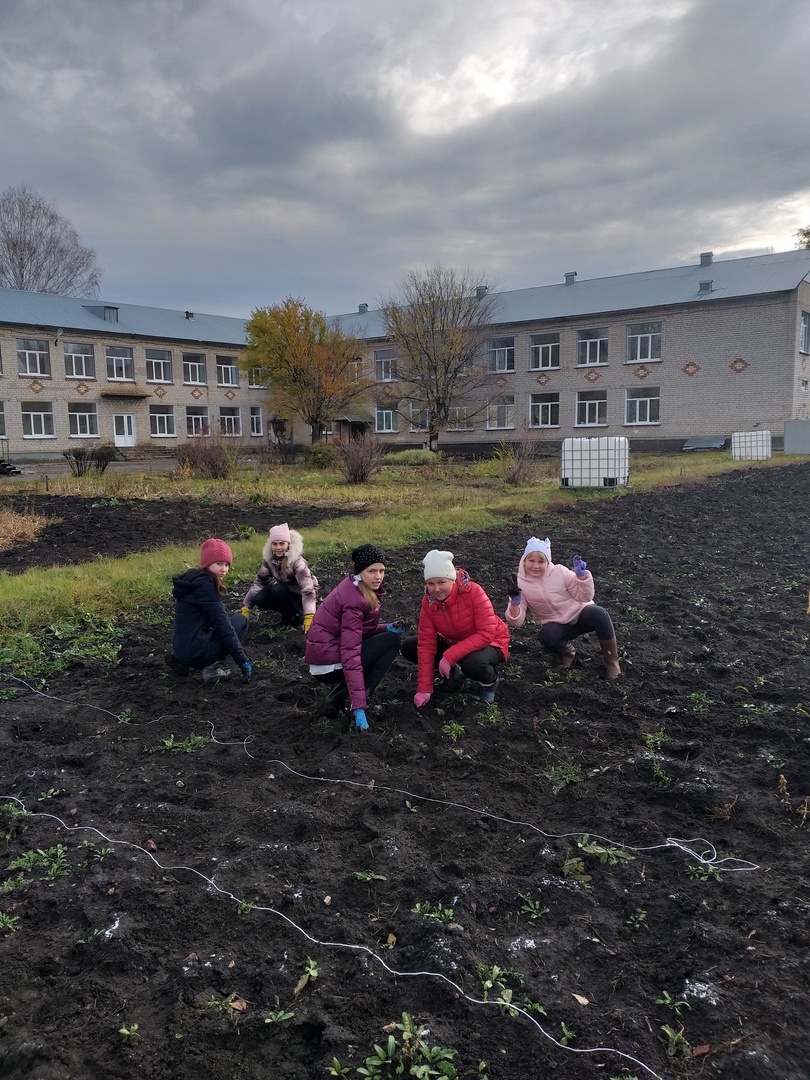 Высадка семян каштана
«ЭКОлогиЯ»
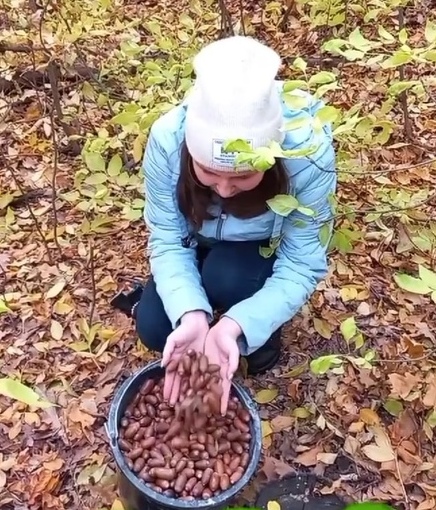 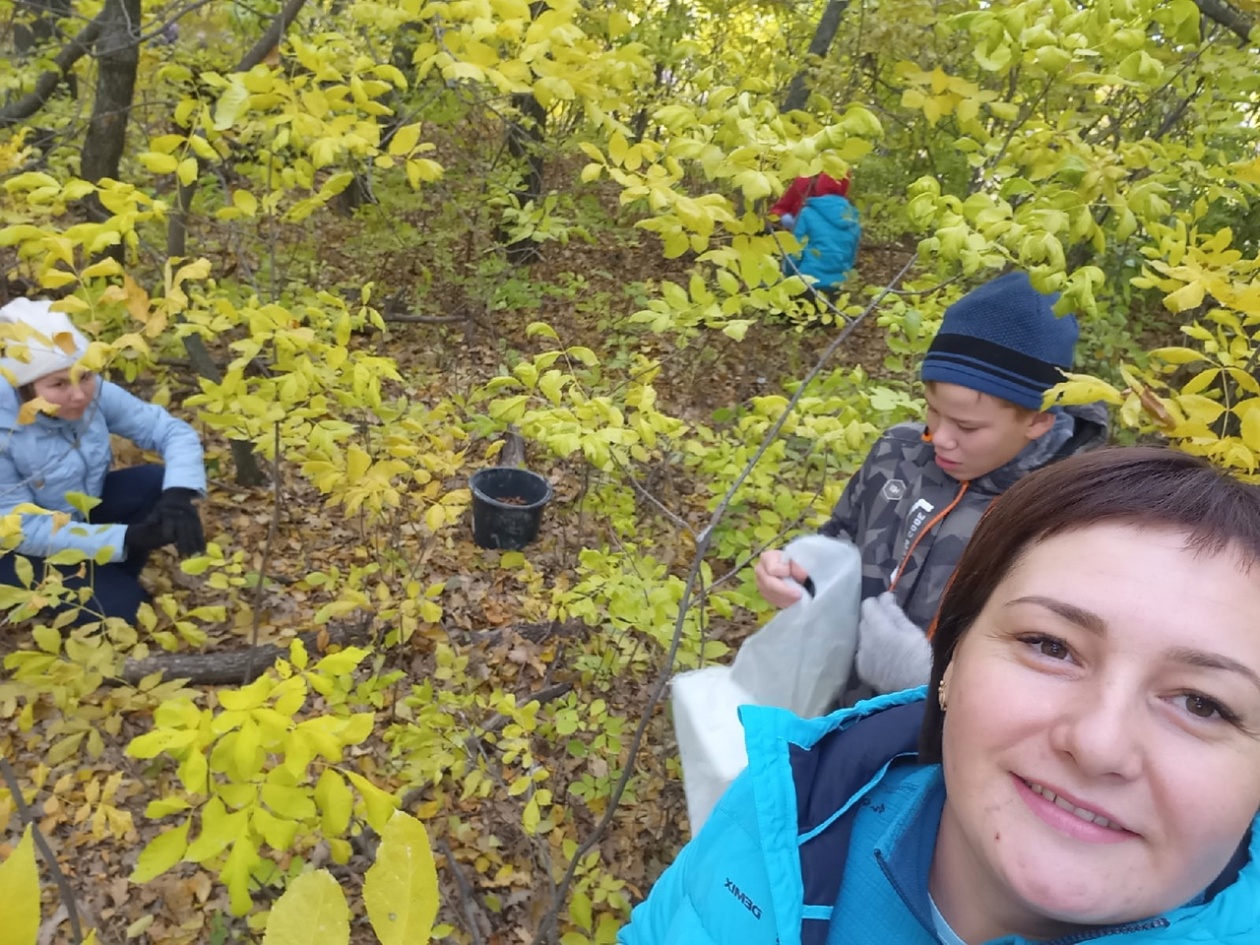 Сбор семян дуба черешчатого
«ЗОЖ»
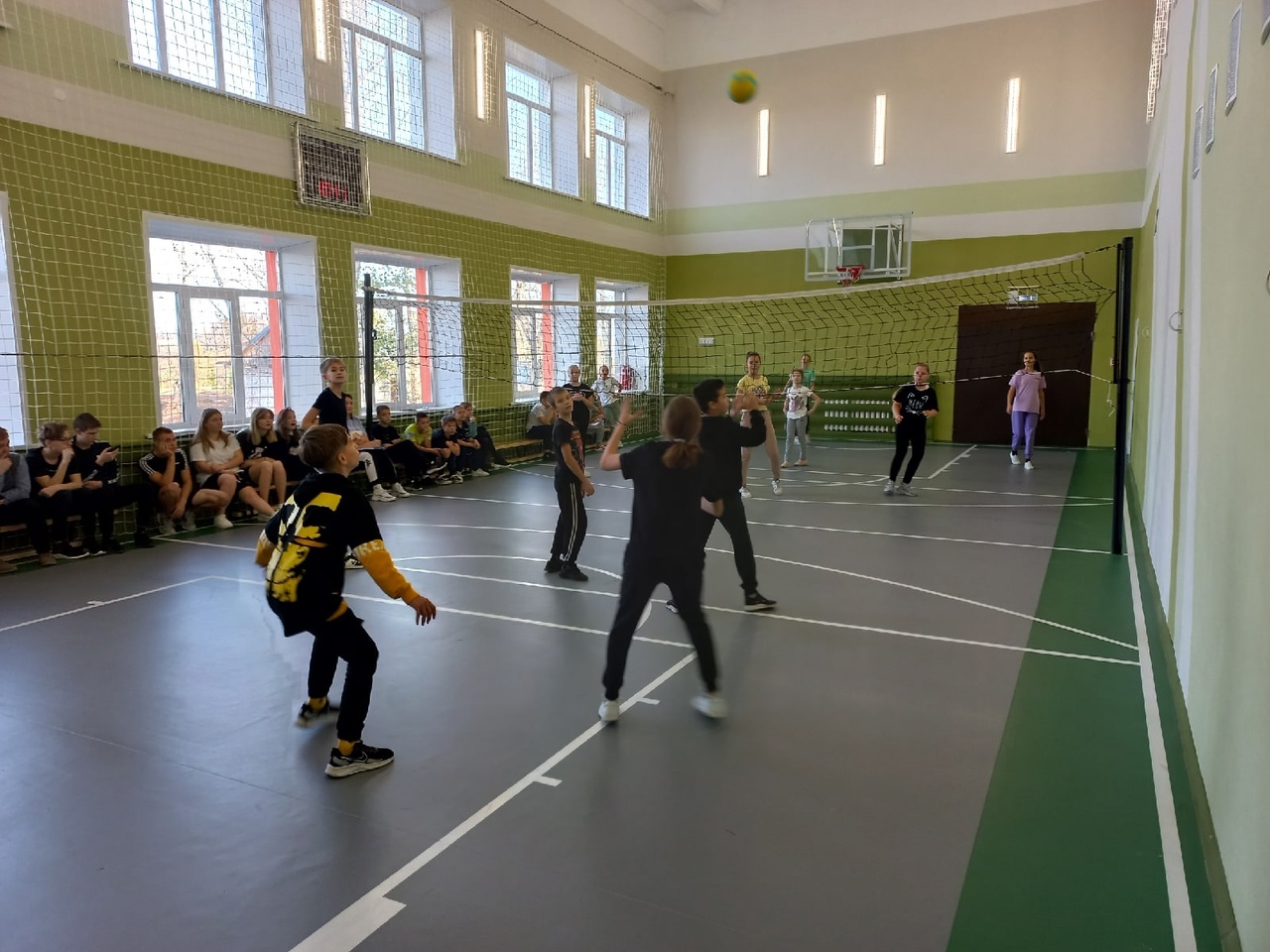 Спортивные соревнования по пионерболе
«ЗОЖ»
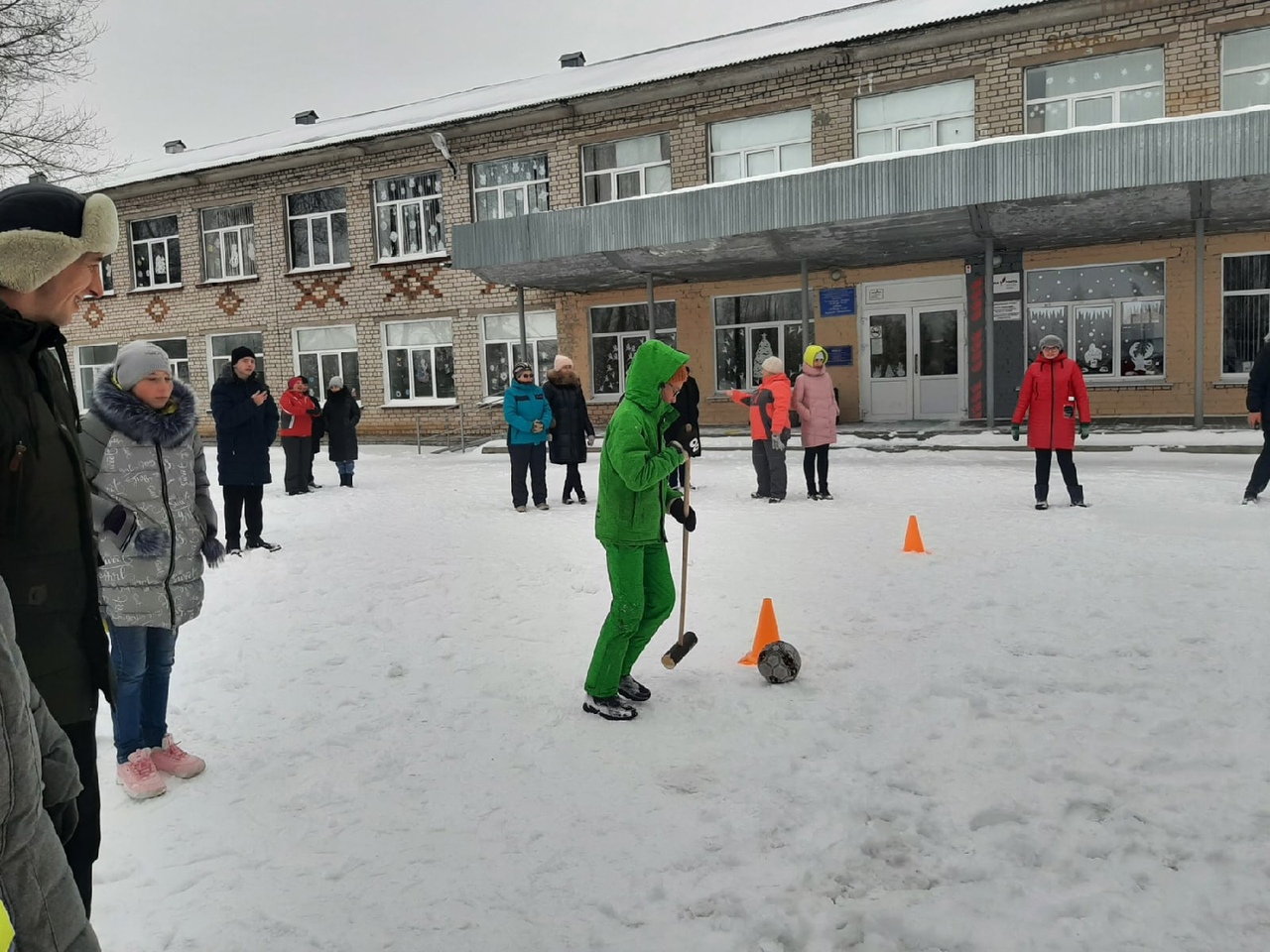 Традиционные Дни Здоровья
«ЗОЖ»
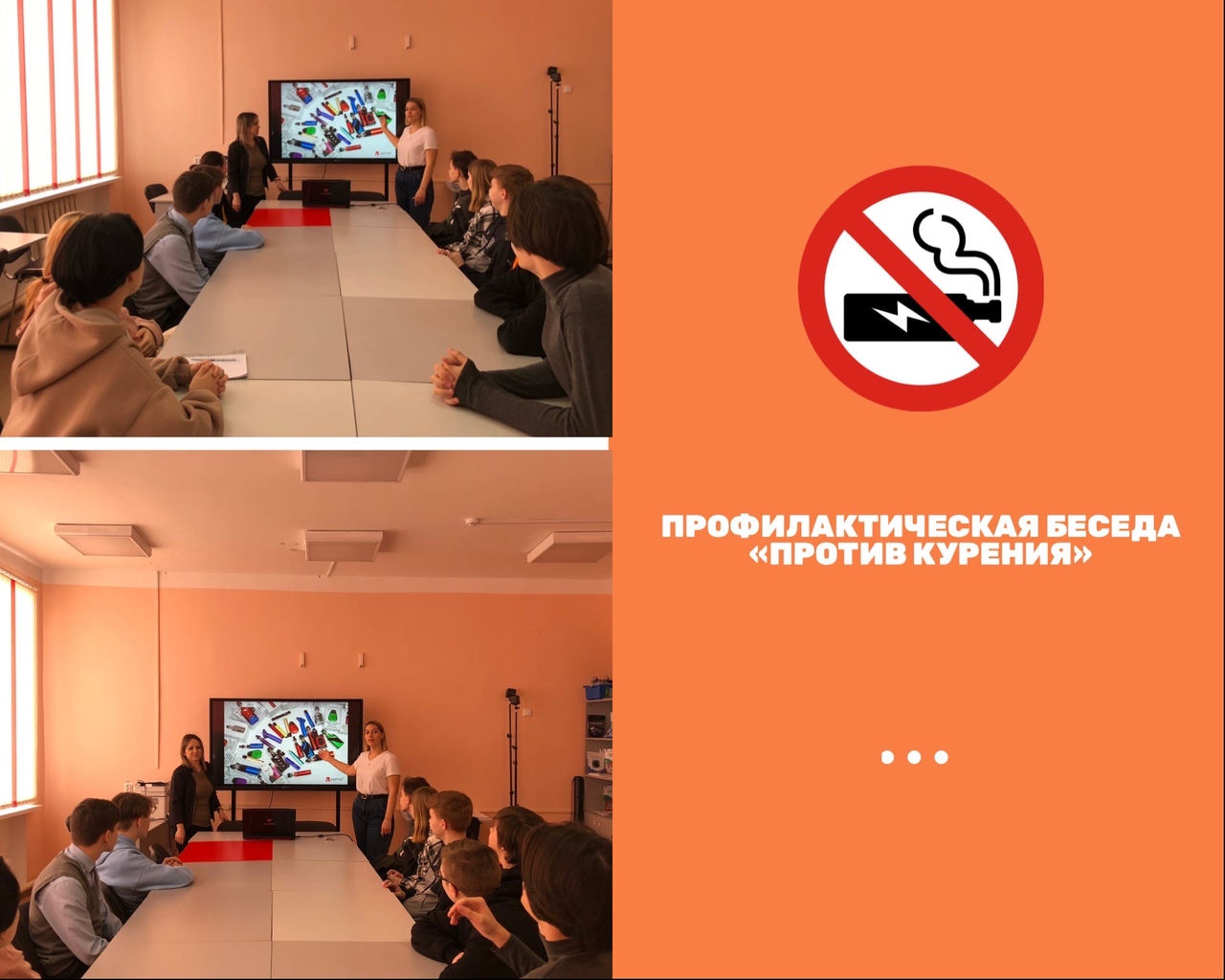 «ЗОЖ»
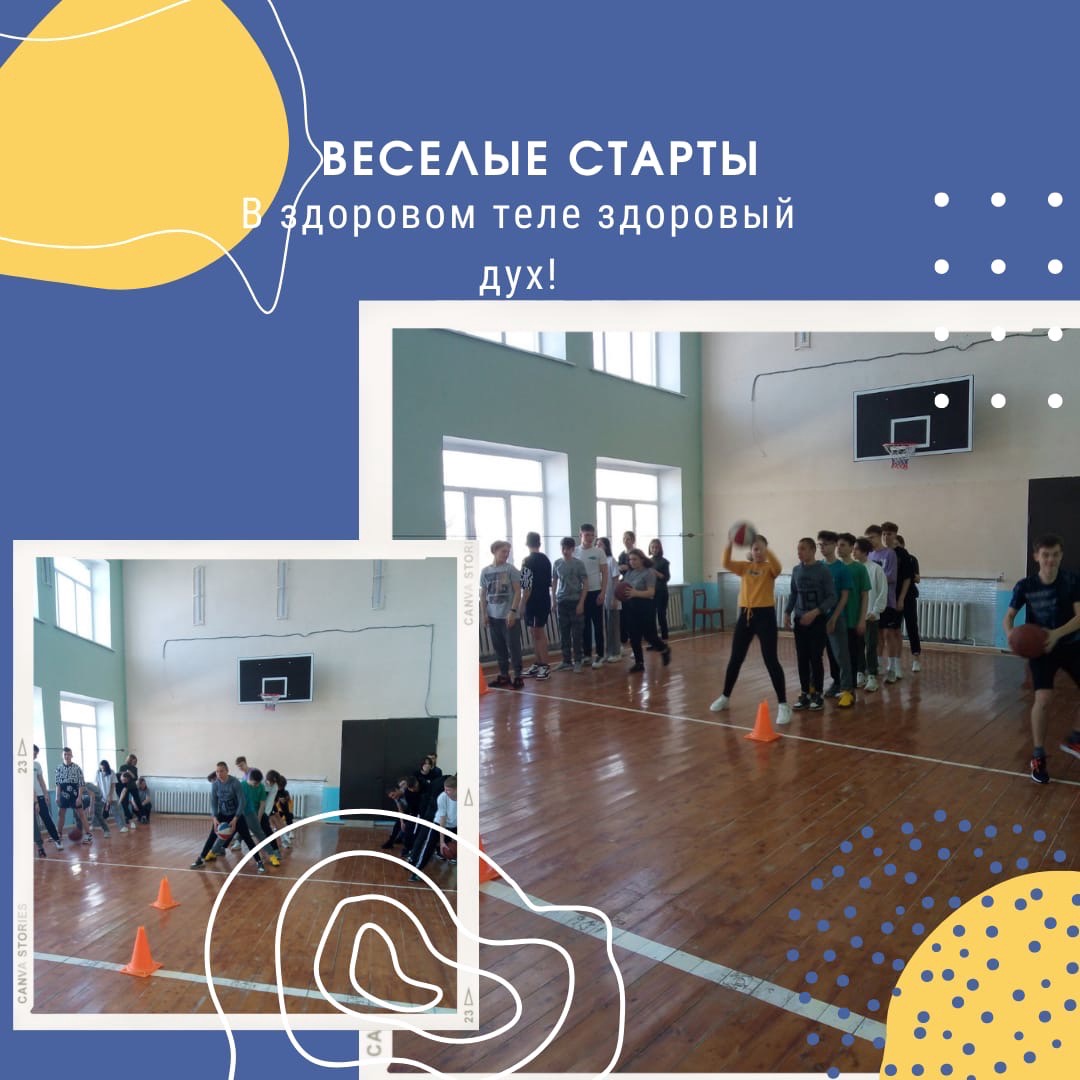